高中英语  选择性必修第三册 人教版
Ⅰ.核心单词
(A)写作词汇—写词形
1.　negative     adj.消极的;有害的;否定的
2.　discipline       n.自制力;纪律;学科vt.自我控制;管教;处罚
3.　pill     n.药丸;药片
4.　surgeon    n.外科医生
5.　surgery     n.外科手术;外科学
6.　shave    vi., vt.& n.剃(须发);刮脸
7.　beard     n.胡须;络腮胡子
8.　cigarette     n.香烟;卷烟
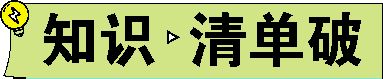 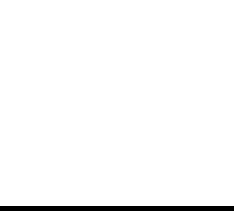 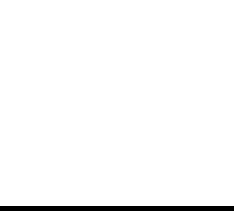 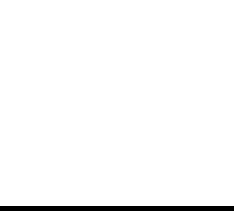 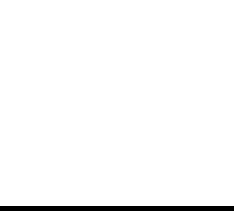 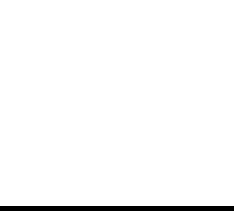 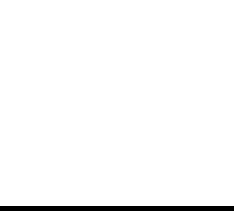 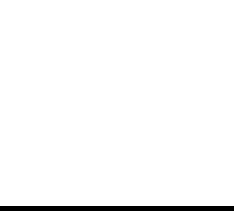 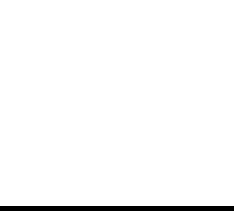 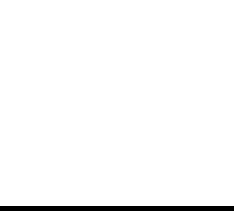 9.　specialist    n.专科医生;专家
10.　drug     n.毒品;药物
11.　skip     vt.跳过;不参加;悄悄溜走 vi.蹦蹦跳跳地走;跳绳n.蹦跳
12.　dizzy     adj.头晕目眩的
13. 　flu     n.流感
14.　dentist     n.牙科医生
15.　nut    n.坚果
16.　dynamic     adj.充满活力的;精力充沛的;动态的
17. 　delete     v.删去;删除
(B)阅读词汇—明词义
1.tobacco n.　烟草;烟叶    
2.alcohol n.　酒;酒精    
3.abuse n.& vt. 　滥用;虐待;辱骂
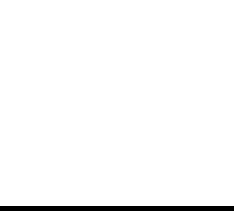 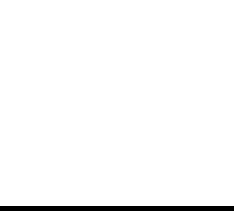 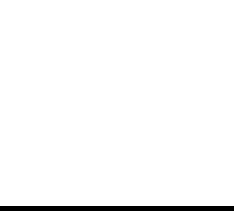 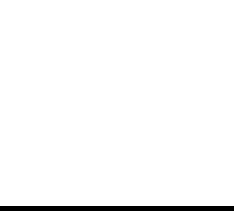 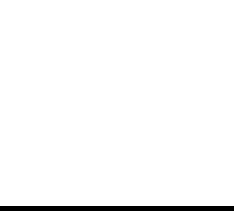 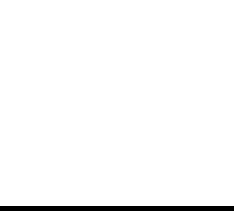 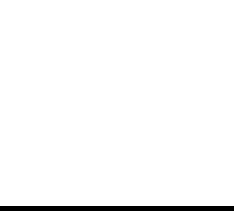 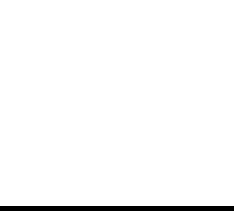 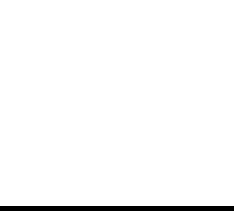 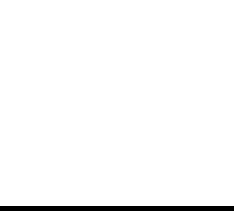 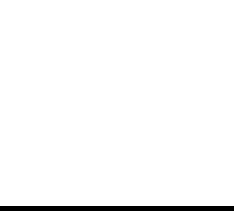 4.psychology n.　心理学;心理;心理影响    
5.cue n. 　提示;暗示;信号     vt. 　给(某人)暗示(或提示)    
6.facilitate vt. 　促进;促使;使便利    
7.escalator n.　自动扶梯;滚梯    
8.pessimistic adj. 　悲观的;悲观主义的    
9.skateboard n. 　滑板      vi. 　滑滑板    
10.bowling n.　保龄球运动    
11.comedy n.　喜剧;喜剧片;滑稽节目    
12.enhance vt.　提高;增强;增进    
(C)拓展词汇—灵活用
1.　physical     adj.身体的;客观存在的;物理学的→　physically     adv.身体上,根本上→　physics    n.物理学;物理现象→　physicist     n.物理学家 
2.　dominate     vt.& vi.支配;控制;占有优势→　dominated     adj.占主导地位的→
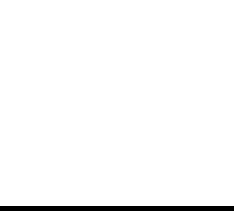 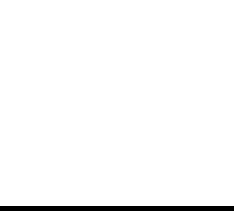 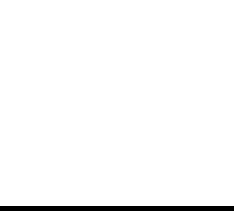 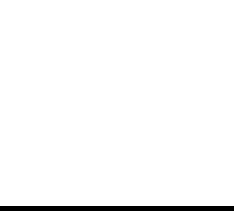 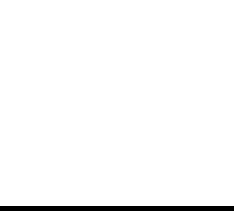 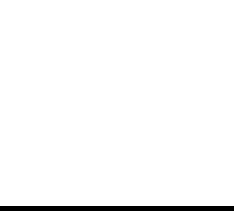 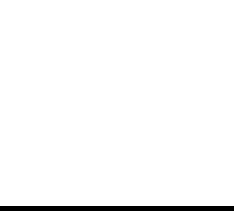 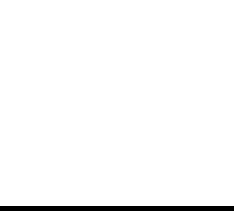 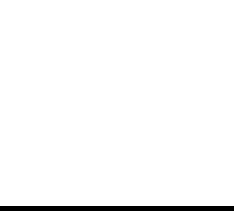 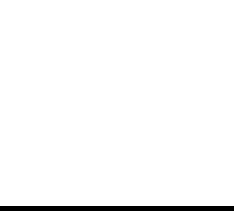 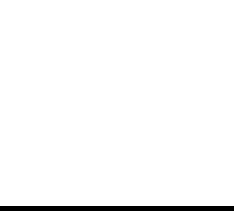 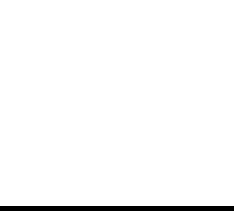 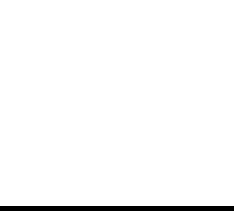 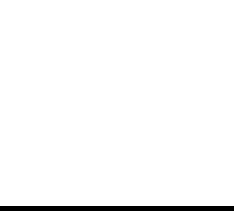 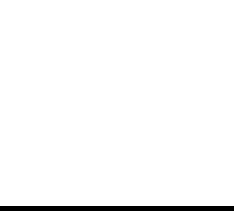 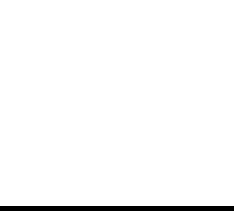 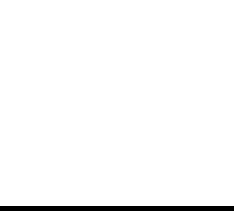 domination     n.(被)控制;支配
3.　repeatedly     adv.重复地→　repeated      adj.重复的;反复发生的→　repeat     vt.& vi.重复→　repetition     n.重复 
4.　reward      n.回报;奖励;报酬vt.奖励;奖赏;给以报酬→　rewarding     adj.有益的,值得做的;报酬高的
5.　rely     vi.依赖;依靠;信赖→　reliable     adj.可靠的;可信赖的→　reliably    adv.可靠地;确实地→　reliability     n.可靠性 
6.　examine     vt.(仔细)检查;审查;测验→　examination      n.考试;检查→　examiner     
n.检查人;主考人→　examinee      n.应试人;参加考试者
7.　compose      vt.& vi.组成;作曲;撰写→ 　composition     n.作文,作曲→ 　composer     
n.作曲家
8.　liberation     n.解放;摆脱→　liberate     vt.解放;使自由→　liberator     n.解放者→　liberated     adj.解放的;开放的
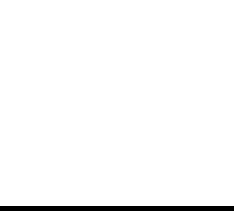 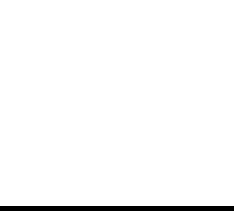 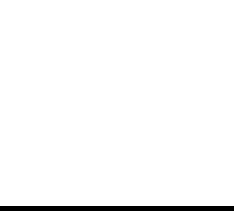 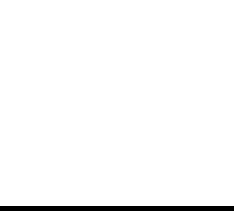 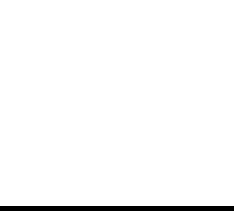 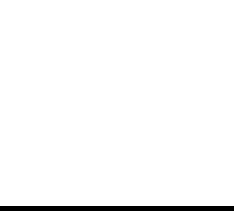 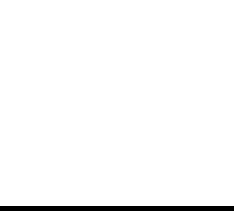 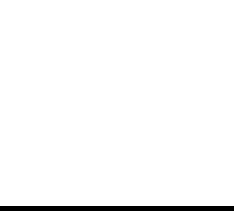 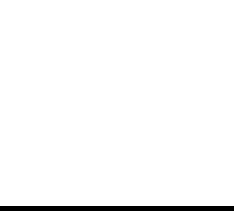 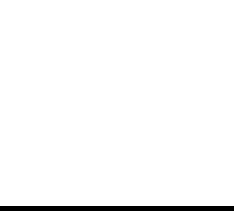 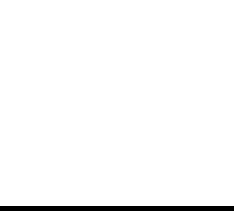 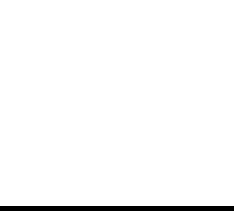 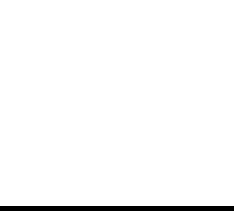 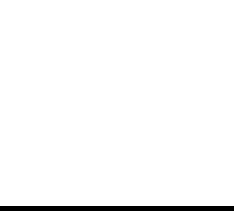 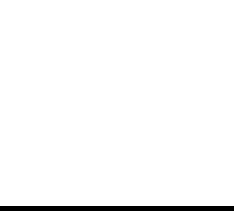 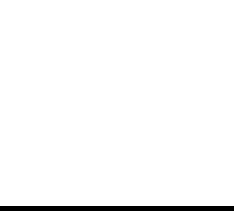 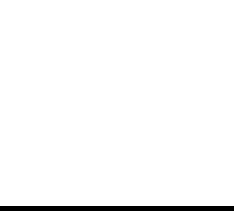 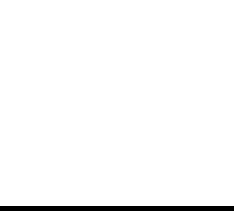 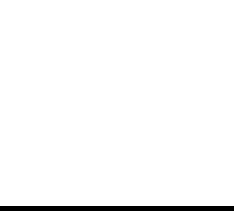 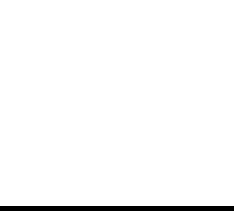 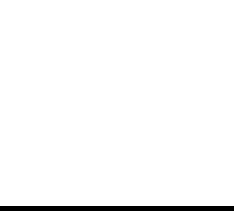 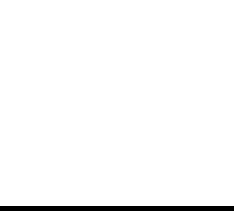 9.　disturb    vt.打扰;搅乱;使烦恼→ 　disturbing     adj.令人不安的;引起烦恼的→　disturbed     adj.被扰乱的→ 　disturbance     n.干扰;骚乱
10.　consultant     n.顾问;高级顾问医师→ 　consult     vt. & vi.商议;查阅;请教→　consultative     adj.咨询的
11.　sugary     adj.含糖的;甜的→　sugar     n.糖;食糖
12.　monthly     adv.& adj.每月;每月一次的n.月刊→　month     n.月;一个月的时间
13.　refresh     vt.使恢复精力;使凉爽;刷新→ 　refreshing     adj.令人耳目一新的;使人精力充沛的→　refreshment     n.饮料,小食;恢复活力→　refresher     n.使人恢复活力的东西
14.　absorb     vt.吸引全部注意力;吸收→　absorbed     adj.被……吸引住;全神贯注的→　absorption     n.吸收;全神贯注
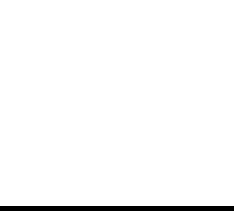 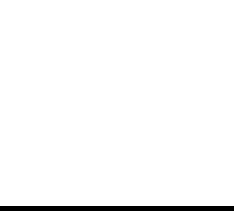 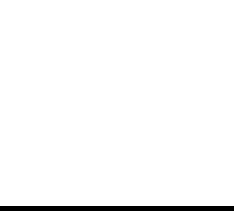 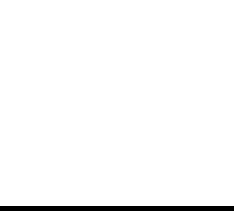 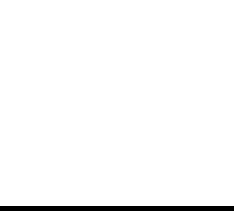 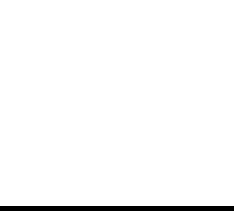 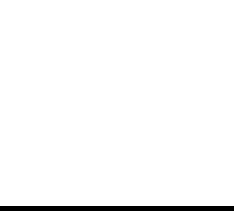 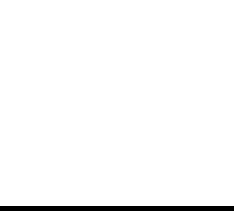 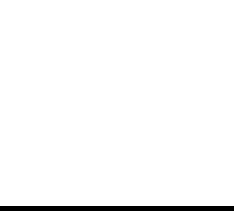 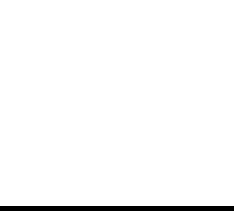 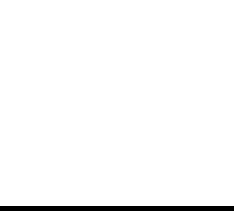 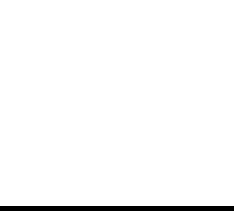 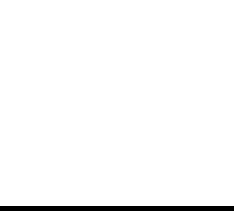 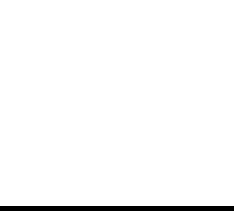 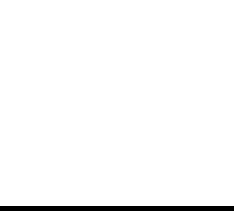 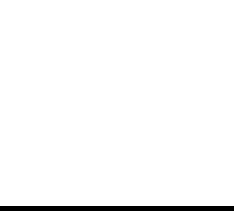 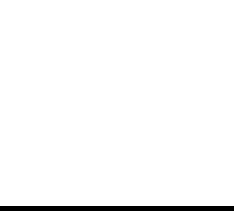 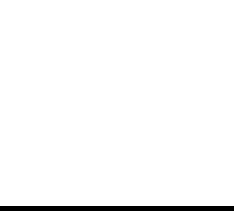 Ⅱ.重点短语
1.　in response to    回答;答复
2.rely on 　依赖;依靠;信赖    
3.　rather than    而不是
4.aside from 　除……外(还有)    
5.straight away 　立即;马上    
6.decide on　决定;选定    
7.　make up one's mind    下定决心
8.be composed of  　由……组成(或构成)的     
9.　shave off    剃掉;刮去
10.be in control of　控制     
11.stick to 　坚持    
12.　stay up    熬夜
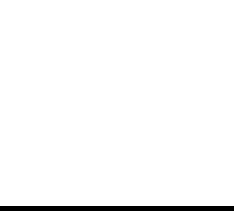 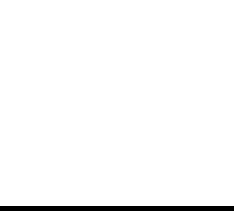 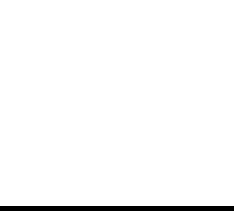 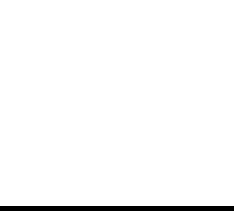 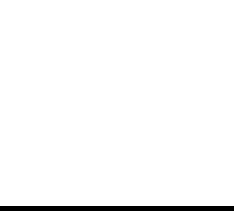 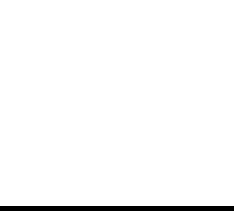 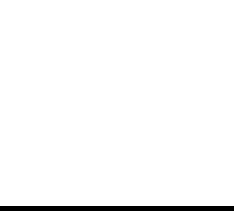 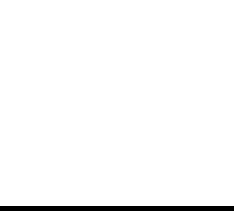 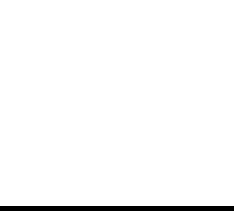 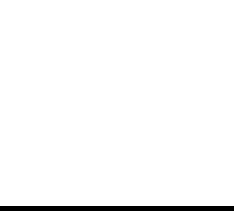 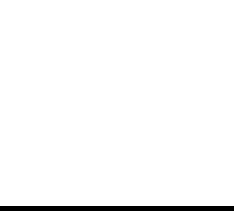 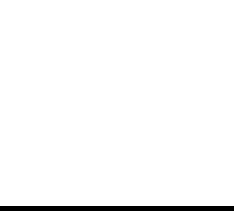 13.stressed out 　焦虑不安;心力交瘁    
14.worn out  　筋疲力尽的;疲惫的    
15.try out 　尝试    
16.change...for the better 　好转;改善    
17. 　take one’s mind off sth.     转移一下注意力;暂时将某事忘记
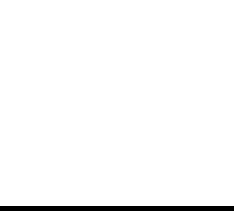 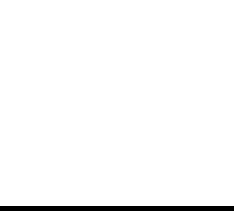 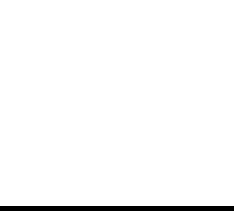 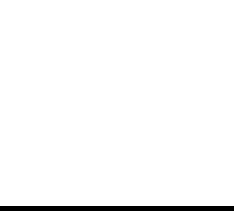 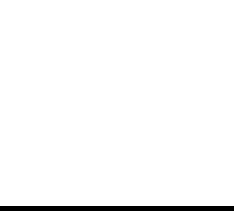 Ⅲ.经典结构
1.随着青少年的成长,他们变得更加独立,开始自己做决定。
　As teenagers grow up     , they become more independent and start making their own decisions.
2.如果放任这些坏习惯不管,他们成年后可能会导致更严重的坏习惯。
These bad habits, 　if left unchecked     , could lead to more serious ones when they become adults.
3.正如中国哲学家老子所说:“千里之行,始于足下。”
　As     the Chinese philosopher Lao Zi wrote,“A journey of a thousand miles 
    begins with     a single step.”
4.健康的生活方式通常是一种平衡的生活,在这种生活中你可以做出明智的选择。
A healthy lifestyle is generally a balanced life 　in which     you make wise choices.
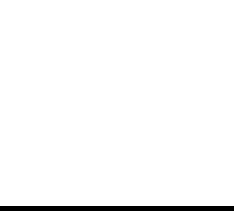 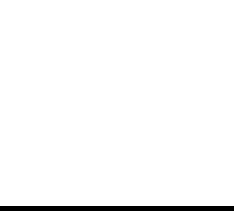 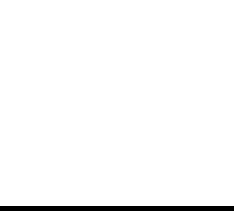 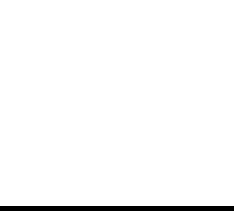 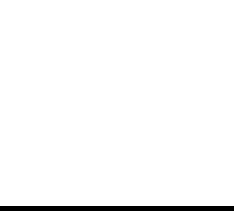 5.每天做小小的改变,那么你的生活方式将会变得更健康。
　Make small changes    each day 　and     your lifestyle will become healthier.
6.然而,最让我担心的是,我很容易就得了流感,还经历了很多次牙痛。
　Most worrying    , though, I got the flu easily and experienced many toothaches, too.
7.当我参加了关于个人生活选择的夏令营时,我开始分析我的选择,尤其是我做了什么来放松以及它正在如何影响着我的整个生活。
As I took part in the summer camp about personal life choices, I started to analyse my choices, 　especially what I did to relax     and how it was affecting my whole life.
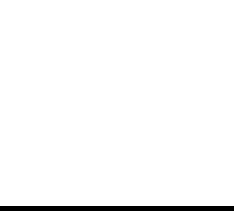 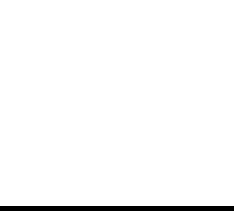 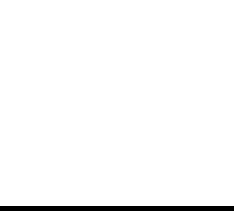 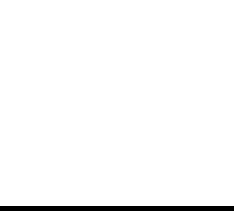 Ⅳ.长难句分析
1.So, when we feel unhappy again(cue), rather than eat snacks, we could listen to some of our favourite music instead(routine), which will make us feel relaxed(re-ward).
句意:所以,当我们再次感到不开心时(提示),而不是吃零食,我们可以听一些我们最喜欢的音乐来代替(常规),这将会让我们感到放松(奖励)。
分析:本句是一个主从复合句。句中when引导 　时间状语      从句,we could listen to some of our favourite music instead是 　主句     ,which引导 　非限制性定语    从句,修饰先行词 　music     。
2.For example, when we come to an escalator(cue), our normal routine is to ride it, but we could change this routine into something more positive by taking the stairs instead. 
句意:例如,当我们遇到自动扶梯时(提示),我们通常的做法是乘坐它,但反而我们可以通过爬楼梯来把这种做法变成一些更加积极的东西。
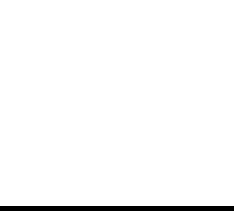 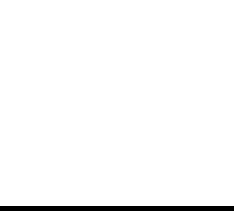 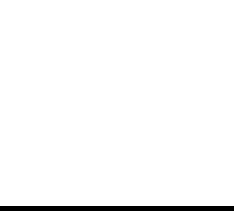 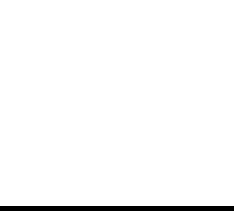 分析:本句是一个并列复合句。句中　but    连接两个并列分句,第一个并列分句中　when     引导时间状语从句,其中to ride it是　不定式短语     作表语;第二个分句中by taking the stairs instead是介词短语作 　方式状语    。change sth. into sth.意为“把……变成……”。
3.A fact is what really is true, while an opinion is what you believe, often using phrases like “I think/believe”, “in my opinion”, “to me”, and so on.
句意:事实是真实的,而观点是你相信的,经常使用诸如“我认为/相信”、“在我看来”、“对我而言”等短语。
分析:本句是一个并列复合句。句中while是并列连词,意为“　然而    ”,连接两个并列分句,表示情况的　对比     ,在第一个分句中what really is true是 　表语    从句,在第二个分句中what you believe是 　表语     从句,often using phrases like “I think/believe”, “in my opinion”, “to me” and so on是现在分词短语作
    方式状语    。
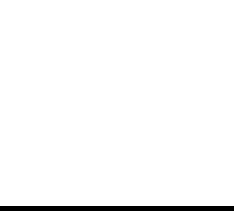 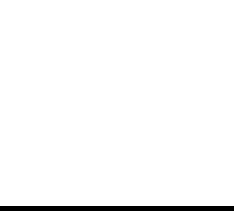 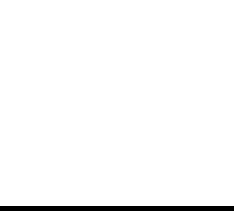 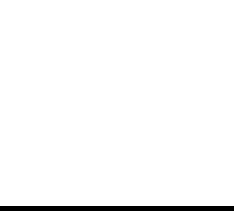 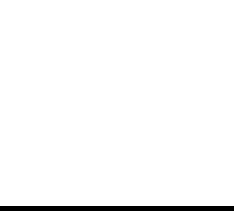 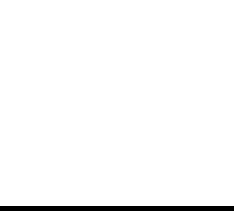 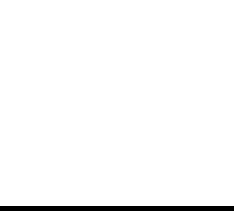 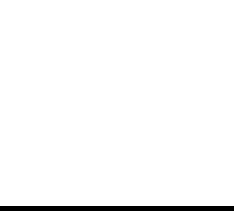 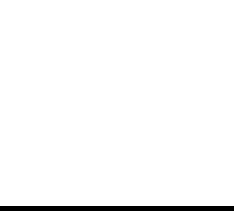 4.Whenever I went out with friends, I brought snacks from home, things that didn't have any added sugar: fruit, nuts, dried meat, etc.
句意:每当我和朋友出去的时候,我都会从家里带一些小吃,一些没有添加任何糖分的东西:水果、坚果、肉干等等。
分析:本句是一个主从复合句。句中Whenever引导 　让步状语    从句,things that didn‘t have any added sugar: fruit, nuts, dried meat, etc是名词短语作　同位语     ,用来 　解释说明    snacks。
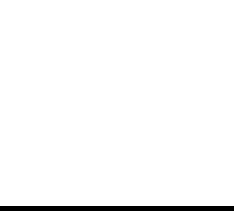 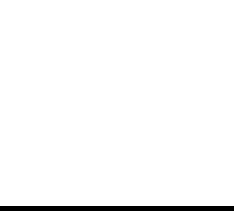 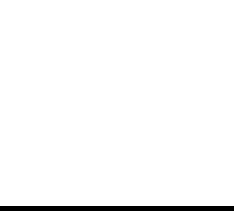 Ⅴ.必备语法
动词不定式作主语
1.After all, it is not easy 　to break     (break) bad habits.
2.　To change   (change) bad habits is never easy.
3.It took the surgeon three hours 　to finish   (finish) my mother's lung surgery.
4.Well, first, it's necessary 　to begin   (begin) with what you eat.
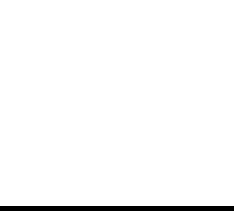 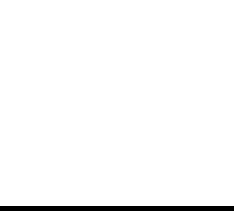 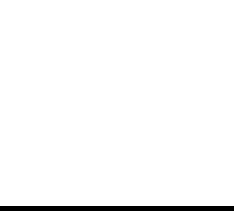 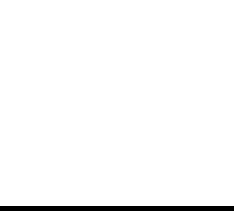 |in response to 回答;答复
　　Secondly, there is a “routine”, the regular action you take in response to the cue.(教材P14)其次,有一个“惯例”,即你对提示作出的有规律的反应。
 情景导学
With the help of his teammate,the operator made a quick response to the event.在他的队友的帮助下,这个操作员对事件作出了快速的反应。
During the outbreak of the novel coronavirus pneumonia disease, China rose up to the challenge and responded to it bravely.
在新型冠状病毒肺炎疫情暴发期间,中国迎难而上,勇敢应对此次挑战。
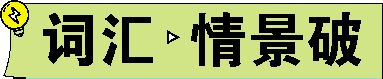 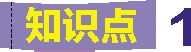 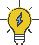 归纳拓展
①make a response 　to     对……作出回应
②make no response没有回应
③respond v.回答;作出反应
④　respond to    回答,回复;对……作出反应

单句语法填空
1-1 (2019天津,完形填空, )This one stranger responded beautifully 　to     my 
small crisis, but she actually wasn't the only one. 
解析　考查介词。句意:这个陌生人对我的小危机作了一个很漂亮的回应,但实际上她并不是唯一这样做的。respond to对……作出反应。
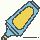 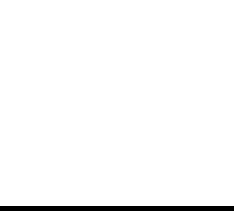 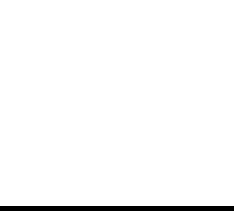 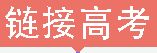 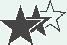 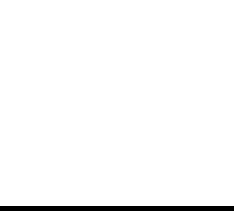 1-2 (2018北京,七选五, )Not everyone acts the same 　in     response to 
events...
解析　考查介词。句意:不是每个人对事件的反应都是一样的……。in response to对……作出回应。
1-3 (2018江苏,阅读理解D改编, )Youngsters felt their friendships could be at 
risk if they did not 　respond     (response) to social media posts quickly, and around the clock.
解析　考查词性转换。句意:年轻人觉得如果他们没有快速地、夜以继日地回复社交媒体的帖子,他们的友谊可能会受到威胁。句中缺少谓语,所以填response的动词形式respond。
1-4 (2016北京,阅读理解D改编, )The tendency for universities to monitor and
shape student behavior runs up against another characteristic of young adults:the re-sponse to 　being controlled    (control) by their elders.
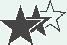 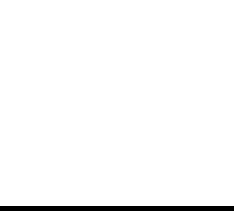 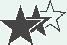 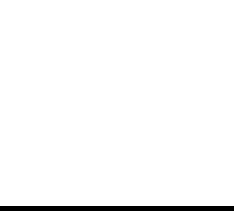 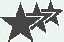 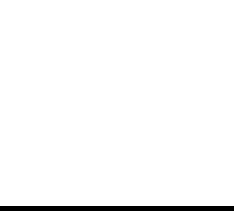 解析　考查非谓语动词。句意:大学监控和塑造学生行为的趋势与年轻人的另一个特征——对被长辈控制的反应相冲突。设空处前的to是介词,因此应用动名词作宾语,再根据句意判断用动名词的被动形式。
 |reward n.回报;奖励;报酬vt.奖励;奖赏;给以报酬
　　Thirdly, there is the “reward”, the good thing or feeling we get from the rou-tine. (教材P14) 第三,有“奖励”,即我们从惯例中得到的好的东西或好的感觉。
 情景导学
The soldier received a medal in reward for his bravery in fighting the forest fire that broke out in Liangshan, Sichuan Province. 这名战士因在爆发于四川凉山的森林大火中的英勇表现而获得一枚奖章。
The company gave/offered a reward to him for his positive attitude. 公司因他积极的态度给予了他奖励。
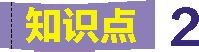 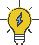 The boss rewarded him with a trip to China for his contributions. 因为他的贡献老板奖励他一次去中国的旅行。
易混辨析
归纳拓展
①in reward ( 　for     ...)作为(对……的)回报 
②as a reward (for...)作为(对……的)回报/酬谢/报答
③give/offer a reward to sb.  　for     sth.因某事而给某人奖励
④reward sb. (　with     sth.)(　for     sth.)(因某事而)奖励某人(某物)
⑤rewarding adj.有益的,值得做的
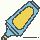 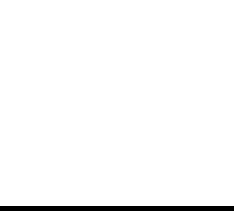 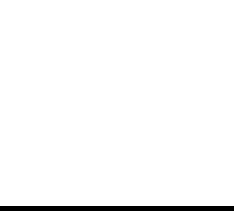 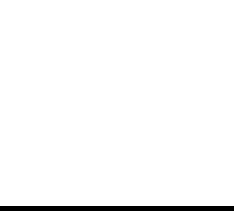 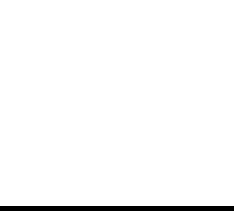 单句语法填空
2-1 (2019课标全国Ⅲ,阅读理解D, )If the monkeys touched the left side of the 
screen they would be rewarded 　with     seven drops of water or juice...
解析　考查固定搭配。句意:如果猴子触碰屏幕的左侧,它们将被奖励7滴水或果汁……。be rewarded with...被奖励……。
2-2 (2019课标全国Ⅲ,阅读理解D改编, )The three monkeys were trained to as-
sociate different symbols with 0~25 drops of water or juice  　as     a reward.
解析　考查固定搭配。句意:这三只猴子被训练将不同的符号与0~25滴水或果汁联系起来作为奖励。as a reward作为奖励。
2-3 (2018北京,3, )Traveling along the old Silk Road is an interesting and 
　rewarding    (reward) experience.
解析　考查词性转换。句意:沿古老的丝绸之路旅行是一次有趣且有益的经历。分析句子可知设空处和空前的interesting并列,此处应填形容词rewarding,意为“有益的”。
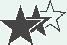 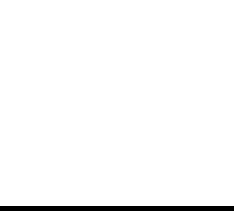 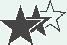 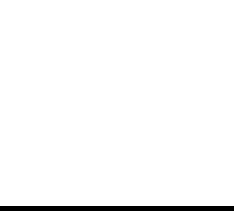 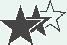 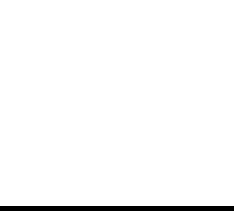 2-4 (2018课标全国Ⅲ,阅读理解B, )For many who made it to Dawson,however,
the 　rewards     (reward) were worth the difficult trip.
解析　考查名词复数。句意:然而,对于许多到达道森的人来说,这次艰难的旅行是值得的。根据空前的the和空后的were可知此处应用名词复数。
2-5 (2016江苏,阅读理解B改编, )Another reason is that the helping behaviors 
are not improved if the children 　are rewarded     (reward).
解析　考查时态和语态。句意:另一个原因是,如果孩子得到了奖励,他们的帮助行为并没有得到改善。the children与reward之间是被动关系,且由句子语境可知此处应用一般现在时,故填are rewarded。
2-6 (2016北京, 30,  )The students have been working hard on their lessons and 
their efforts 　will be rewarded     (reward) with success in the end.
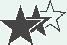 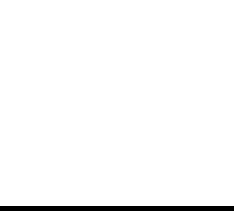 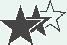 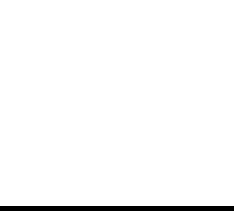 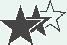 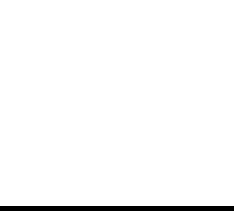 解析　考查动词时态和语态。句意:学生们一直都很努力地学习功课,最终回报
他们的努力的将是成功。their efforts与reward之间为被动关系,and前的分句为现在完成进行时,表示动作从过去开始一直持续到现在,并且还可能持续下去,结合后一分句中的in the end可知应用一般将来时的被动语态。
 |rely on依赖;依靠;信赖
　　The reward makes us much more likely to continue the cycle, and the bad habit of relying on unhealthy snacks is formed.(教材P15)奖励使我们更有可能继续这样的循环,依赖不健康的小吃的坏习惯就形成了。
 情景导学
You may rely on it that she can earn her living. 
你可以放心,她可以自食其力。
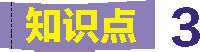 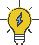 Farmers can rely on/upon ducks to protect crops because one duck can eat 200 lo-custs in a day.农民可以依靠鸭子来保护庄稼,因为一只鸭子每天可以吃掉200只蝗虫。
Facial expressions are not reliable and cannot be used to reliably convey emotions in cross-cultural situations.
面部表情是不可靠的,在跨文化的情况下不能被用来可靠地表达情感。
 归纳拓展
①rely on/upon sb. 　to do      sth.信赖/依靠某人做某事
②rely on 　it     that...相信……,指望……
③ 　reliable     adj.可靠的,可信任的
④ 　reliably     adv.可依赖地,可信任地
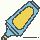 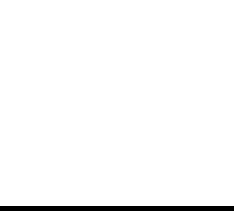 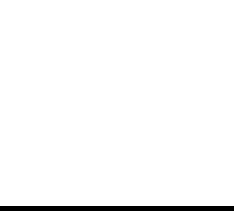 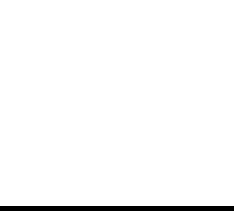 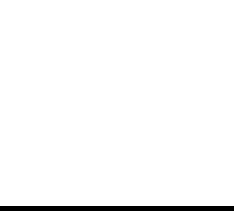 完成句子
3-1 (2019北京,完形填空, )有些学生没有一辆可靠的汽车,而其他人不得不
与一周工作6天的父母共用车辆。
Some students don't have 　a reliable car     , while others have to share vehicles with parents who work six days a week.
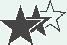 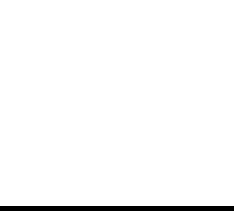 单句语法填空
3-2 (2017课标全国Ⅲ,阅读理解D改编, )Driving gives them the freedom to 
get out and about without having to rely 　on/upon    others.
解析　考查介词。句意:开车给了他们外出和四处走动的自由,而不必依赖他人。rely on/upon依赖,依靠。
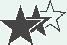 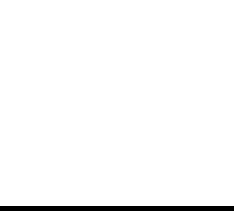 3-3 (2016浙江,6, )That young man is honest, cooperative, always there when 
you need his help. In short, he's 　reliable    (rely).
解析　考查形容词。句意:那个年轻人诚实、乐意合作,当你需要他的帮助时,他总是在你身边。简而言之,他是可靠的。设空处作表语,应用形容词reliable,意为“可靠的,可信任的”。
3-4 ( )Around the 1960s, the courses of some water sources it 　relied     (rely) 
upon were diverted(使绕道).
解析　考查动词时态。句意:大约在20世纪60年代,它所依赖的一些水源被改道了。根据时间状语Around the 1960s可知应用一般过去时。故填relied。
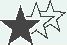 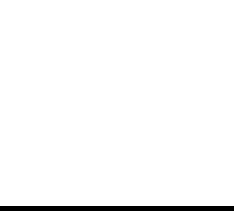 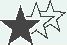 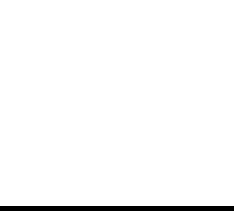 |make up one's mind下定决心
　　We need to make up our minds and show some discipline, and make small changes over time.(教材P16)我们需要下定决心,显示出一些自制力,随着时间的推移做出小的改变。
 情景导学
She made up her mind to pass down the traditional Beijing Opera.
她下定决心将传统的京剧传承下去。
Mary is simple-minded and it's easy to read her mind.
玛丽头脑简单,看出她的心思很容易。
So stubborn is the old man that he won't change his mind whatever you say.
这个老人很固执,不管你说什么他都不会改变主意的。
If you bear/keep something in mind, that means you remember it.
如果你把某件事记在心里,意思是你记住了它。
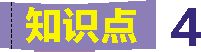 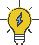 归纳拓展
①bear/keep sth. 　in     mind记住……
②make up one's mind 　to do     sth. 下定决心做某事
③read one's mind 　看出某人的心思    
④change one's mind  　某人改变主意    
单句语法填空
4-1 (2019课标全国Ⅱ,七选五, )You must keep these points 　in     mind while
 setting your goals.
解析　考查介词。句意:当你设定你的目标的时候,你必须记住这些要点。固定短语:keep sth. in mind记住。
4-2 (2017浙江,阅读理解A, )Williams' two books helped Benjamin to make up 
his mind 　to be    (be) a painter.
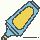 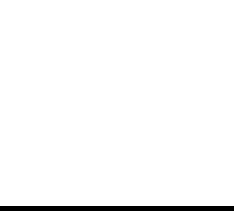 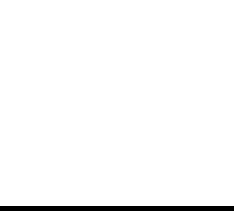 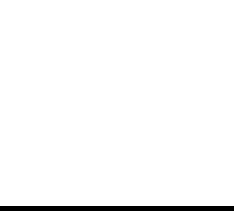 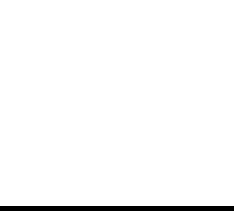 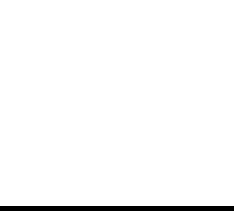 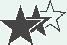 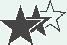 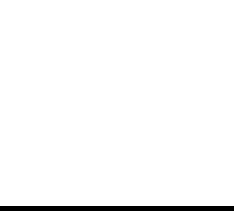 解析　考查固定搭配。句意:Williams的两本书帮助Benjamin下定决心成为一名画家。make up one's mind to do sth.下定决心做某事。
4-3 (2016浙江,完形填空, )I made 　up     my mind I would find out what was 
good in my present situation...
解析　考查固定搭配。句意:我下定决心,我要找出在我目前的情况下什么是好的……。make up one's mind下定决心。
完成句子
4-4 (2019天津,1, )——我猜你想去打网球。
——你猜中了我的心思。那也正是我在想的事情。
—I guess you want to go play tennis.
—You 　read my mind    . That's exactly what I was thinking too.
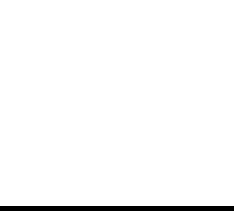 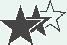 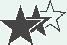 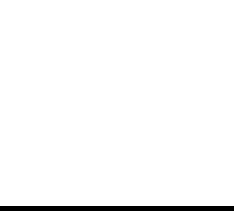 |disturb vt.打扰;搅乱;使烦恼
　　It was not polite to disturb your neighbours with loud music last night.(教材P1
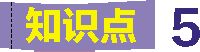 7)昨晚用大声的音乐打扰你的邻居是不礼貌的。
 情景导学
People were disturbed about the lack of epidemic prevention materials in the USA, which was really disturbing, and the problem disturbed nearly every American.
人们对美国防疫物资的缺乏感到不安,这的确令人不安,并且这个问题几乎令每个美国人都感到不安。
易混辨析
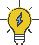 归纳拓展
①disturb sb. with sth.用某事打扰某人
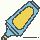 ②　disturbing     adj.引起烦恼的,令人不安的
③　disturbed     adj.烦恼的,心烦意乱的
④be disturbed 　about      sth.因……而感到心神不安
⑤disturbance n.干扰;骚乱
单句语法填空
5-1 (2019课标全国Ⅰ,完形填空, )However, I soon discover that much has 
changed since the days of 　disturbing    (disturb) reports of camps among tons of rubbish. 
解析　考查词性转换。句意:然而,自从那些天的关于被大量垃圾包围的营地的让人不安的报道以来,我不久就发现发生了很大的变化。设空处修饰其后的名词reports,结合句意应填形容词disturbing,意为“令人不安的”。
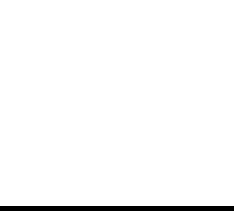 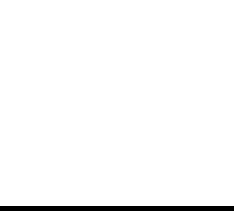 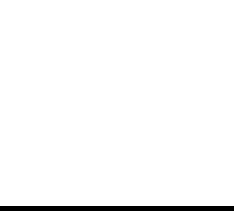 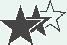 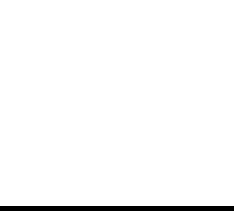 5-2 (2018江苏,阅读理解C, )If you want 　to disturb    (disturb) the car indus
try, you'd better have a few billion dollars...
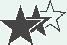 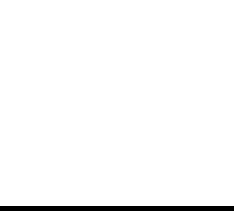 解析　考查非谓语动词。句意:如果你想扰乱汽车行业,你最好有几十亿美元……。want to do sth.想要做某事。
5-3 ( )Neighbors should do all they can to avoid 　disturbing    (disturb) other 
people, but there are times when some level of 　disturbance    (disturb) is unavoid-able.
解析　考查非谓语动词和名词。句意:邻居应该尽其所能避免打扰他人,但有些时候,某种程度上的干扰是不可避免的。avoid doing sth.避免做某事,故第一空应填disturbing。第二空应填名词disturbance,作介词of的宾语,意为“干扰”。
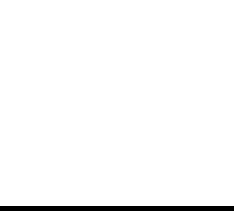 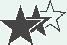 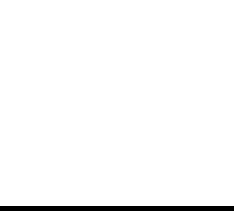 翻译句子
5-4 (2017课标全国Ⅱ,七选五, )If someone knocks and it's not an important 
matter, excuse yourself and let the person know you're busy so they can get the hint(暗示) that when the door is closed, you're not to be disturbed.
　如果有人敲门,而且不是重要的事情,那就给自己找个借口,让那个人知道你很忙,
这样他们就能明白你的暗示,即当门是关着的时候,你不能被打扰。
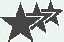 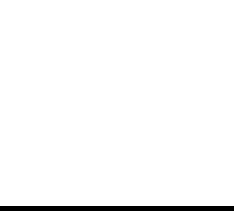 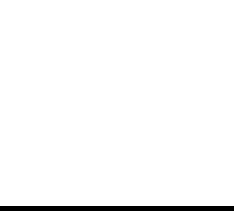 |stress out焦虑不安;疲惫不堪
　　After starting high school,I felt stressed out and always relaxed by playing com-puter games.(教材P20)开始高中生活后,我感到焦虑不安,总是通过玩电脑游戏来放松。
 情景导学
I think I've got one of the most stressful jobs there is.
我想我找到了一个压力最大的工作。
He looked like he was under a lot of stress the last time we met.
我们上次见面时,他看起来压力很大。
When we get stressed, we tend to breathe more quickly.
当我们变得焦虑不安时,我们往往会呼吸得更快。
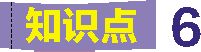 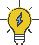 归纳拓展
①stress n.压力;紧张;重音;强调
②　under     stress在压力下
③lay stress on注重,重视;把重点放在
④　stressful     adj.(事物)压力重的,紧张的
⑤　stressed     adj.(人)焦虑不安的
⑥be stressed out感到紧张的;有压力的
单句语法填空
6-1 (2016课标全国Ⅱ,语法填空, )If you feel　stressed    (stress) by responsi-
bilities at work, you should take a step back and identify(识别) those of greatness and less importance.
解析　考查形容词。 句意:如果你因为工作上的责任而感到焦虑不安,你应该退一步,识别出那些重大的和不那么重要的事情。此处指人感到焦虑不安,故填stressed。
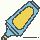 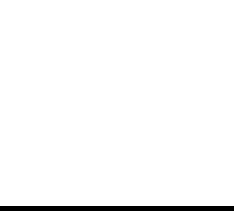 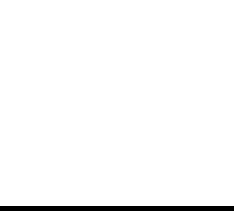 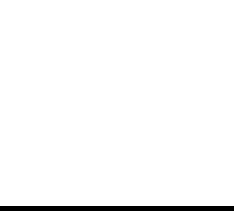 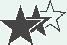 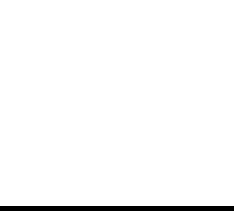 6-2 ( )People learn better about positive than negative outcomes  　under    
stress.
解析　考查介词。句意:人们在压力下更好地认识到积极的结果,而不是消极的结果。under stress在压力下。
6-3 ( )Workers with access to nature at the office—even simple views of trees 
and flowers—felt their jobs were less 　stressful     (stress) and more satisfying.
解析　考查形容词。句意:在办公室能接触到大自然的员工,即使是简单的树木和鲜花的景色,也会觉得他们的工作压力更小,更令人满意。此处修饰jobs,指事物是有压力的,故填stressful。
翻译句子
6-4 (2019课标全国Ⅰ,七选五, )It turns out that just looking at green, growing 
things can reduce stress, lower blood pressure...
　事实证明,只是看绿色的、生长着的东西就可以减轻压力,降低血压……
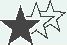 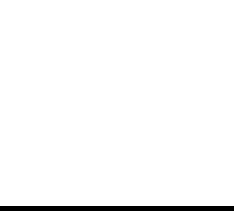 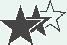 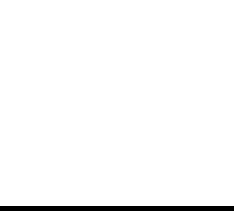 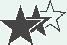 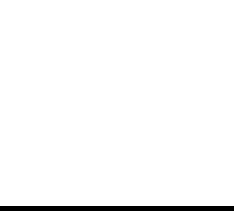 |worn out 筋疲力尽的;疲惫的
　　Playing was fun, but I felt even more worn out afterwards!(教材P20)
玩儿是有趣的,但后来我觉得甚至更累了!
 情景导学
If you treat your coat so roughly,it will be worn out soon.
如果你这样粗暴地对待你的外套,它很快就会穿坏的。
It is said that the cloth wears well, so it sells very well.
据说这种布耐穿,所以很畅销。
Some kids complained that the online classes have totally worn them out.
一些孩子抱怨说,网络课程已经完全把他们累坏了。
 归纳拓展
①wear vt. & vi.穿,戴;磨损;留,蓄;面露;耐用
②wear 　out    用坏,穿破;磨损
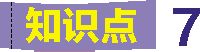 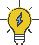 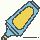 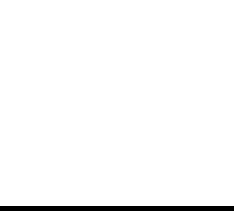 ③wear sb. out 　使筋疲力尽     ;使厌烦
④wear  　well     耐用,耐穿,耐磨
⑤wear a long face拉长脸
⑥wear a beard留胡须
单句语法填空
7-1 (2018江苏,完形填空, )Our hair was fried and falling out,nails broken,
clothes 　worn     (wear) to a thread,but we were alive.
解析　考查非谓语动词。句意:我们的头发被晒坏了并开始脱落,指甲破裂,衣衫破烂不堪,但我们还活着。wear和clothes之间是被动关系,故用过去分词形式,此处过去分词短语作的是后置定语。
7-2 ( )In our modern world, when something 　wears     (wear) out, we throw it 
away and buy a new one.
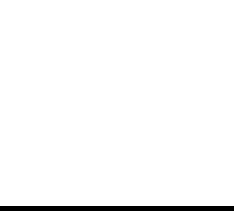 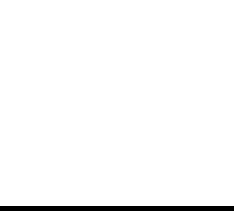 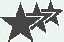 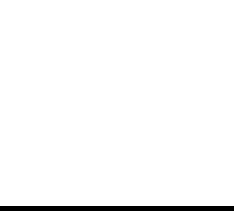 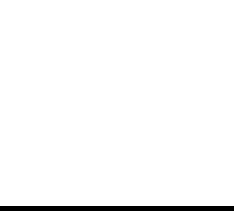 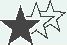 解析　考查时态和主谓一致。句意:在我们现代社会,当某样东西用坏了,我们就
把它扔掉,再买一个新的。根据句中的throw和buy判断用一般现在时,主语为something,故谓语动词用第三人称单数形式wears。
7-3 ( )Yet, our cells might wear 　out    , and as a result, we get old and eventu-
ally die.
解析　考查副词。句意:然而,我们的细胞可能会磨损,结果,我们变老,最终死亡。wear out用坏,磨损。
完成句子
7-4 ( )The children,all of whom had played the whole day long, were 
　worn out     (筋疲力尽).
7-5 ( ) 　If exercise wears you out     (如果锻炼让你筋疲力尽), how can it be 
good for you?
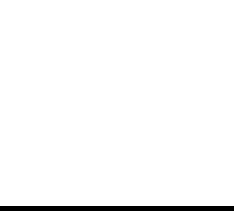 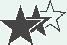 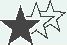 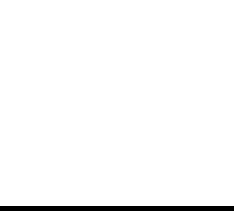 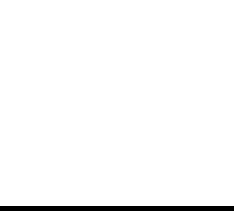 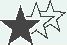 |absorb vt.吸引全部注意力;吸收
Absorbing stress effectively, however, you must be sure to do something that com-
pletely takes your mind off everything else.(教材P22)然而,有效地吸收压力,你必须确保做一些完全把你的注意力从一切其他事情上转移开的事情。
 情景导学
When absorbed in his work,he'd forget everything else.
当他全神贯注于工作时,他会忘记一切其他的事情。
With so much noise outside,I can't absorb myself in my study.外面这么吵,我无法专心学习。
If you drink on a full stomach, alcohol absorption is slow.如果你在饱腹的情况下喝酒,酒精的吸收会很慢。
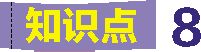 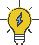 归纳拓展
①absorb 　oneself     in某人全神贯注于/专注于
②absorb one's attention吸引某人的注意力
③absorbed adj.全神贯注的
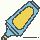 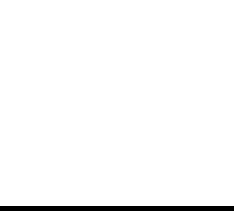 ④(be) absorbed 　in    全神贯注于
⑤ 　absorption     n.吸收;全神贯注
⑥表示“全神贯注于”的短语还有:
be lost in全神贯注于;沉浸于
be buried in埋头于;专心于
be occupied in忙于
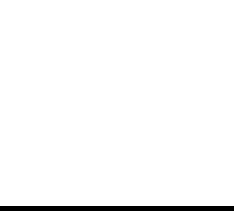 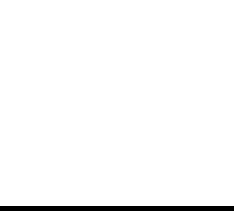 单句语法填空
8-1 (2019课标全国Ⅱ,阅读理解D, )These kids are so absorbed 　in     their 
studies that I just sit back.
解析　考查介词。句意:这些孩子如此全神贯注地学习,以至于我只好在一旁闲着。be absorbed in全神贯注于。
8-2 (2018课标全国Ⅲ,阅读理解D, )We both became 　absorbed    (absorb) in 
the simplicity of playing together.
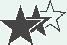 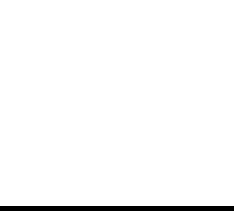 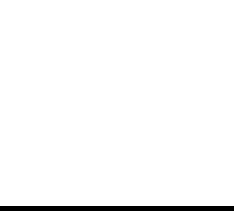 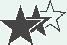 解析　考查形容词。句意:我们两个都全神贯注于一起玩耍的简单中。be/be-come absorbed in全神贯注于,故填absorbed。
8-3 ( ) 　Absorbed     (absorb) in painting, John didn't notice evening approach-
ing. 
解析　考查过去分词作状语。句意:由于在全神贯注地画画,约翰没有注意到夜幕降临了。be absorbed in全神贯注于,作状语时去掉be动词,故填Absorbed。
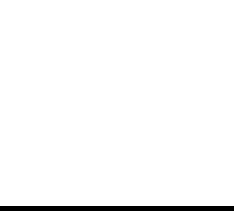 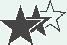 8-4 ( )Both scattering and 　absorption     (absorb) make an object look different
 from other objects around it, so you can see it easily.
解析　考查名词。句意:散射和吸收都使一个物体看起来不同于它周围的其他物体,所以你可以很容易地看到它。Both...and...在句中连接两个并列主语,根据scat-tering可知设空处应该用名词形式。
翻译句子
8-5 (2019课标全国Ⅰ,七选五, )It takes sunscreen about fifteen minutes to start working, and that's plenty of time for your skin to absorb a day's worth of vitamin D.
　防晒霜开始起作用大约需要15分钟,那段时间足够你的皮肤吸收可维持一天的维生素D。
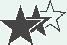 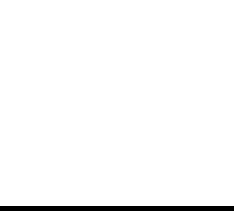 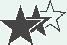 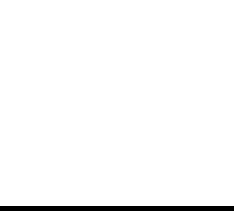 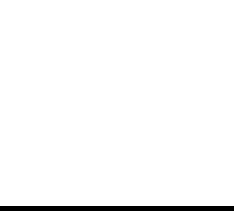 |as引导时间状语从句
As teenagers grow up, they become more independent and start making their own de-cisions.(教材P14)随着青少年的成长,他们变得更加独立,开始做自己的决定。
 情景导学
Her eyesight was failing as she grew older.
她的视力随着年龄的增长而衰退。
As COVID-19 can spread from person to person, people should wear a face mask. 因为新型冠状病毒肺炎可以在人与人之间传播,所以人们应该戴口罩。
As is known to all, China is ahead in 5G networks globally. 众所周知,中国在5G网络方面全球领先。
Hot as the night air was, we slept deeply because we were so tired. 虽然夜晚的空气很热,但我们睡得很熟,因为我们太累了。
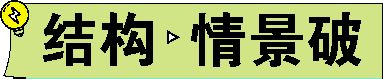 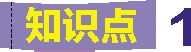 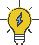 归纳拓展
① as引导时间状语从句时,意为“　随着    ”,能和with复合结构互换;也可以意为“当……时”。
② as引导　让步状语     从句时,从句要用 　部分倒装     ,即“形容词/副词/名词/动词+as+主语”形式(作表语的可数名词单数前如有冠词,冠词需要省去)。
③ as引导非限制性定语从句时,常位于句首,意为“　正如    ”;引导限制性定语从句时,先行词前需有such、the same、so、as等修饰。
④as引导方式状语从句时,意为“按照”;引导比较状语从句时,意为“和……一样”。
⑤as意为“因为”时,引导　原因状语从句    。
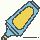 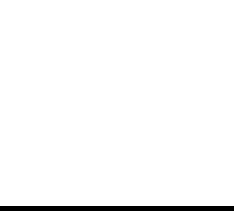 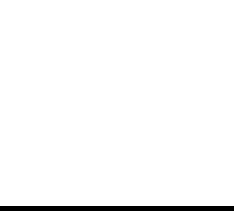 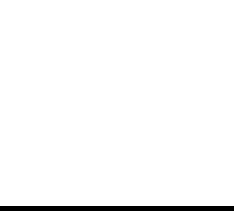 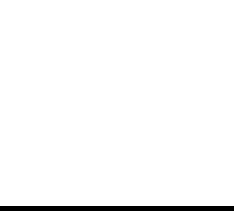 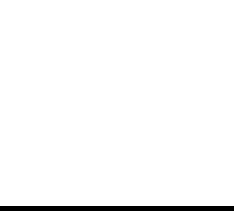 指出句中加黑的as引导的从句的类型
1-1 (2019北京,阅读理解B改编, )As CanCandy's success grows, so does 
Moore's fame as a young businessman. 
　时间状语从句    
解析　句意:随着CanCandy越来越成功,Moore作为一名年轻商人的名气也越来越大。
1-2 (2019浙江,完形填空, )As you can imagine, the trip is no piece of cake. 
　非限制性定语从句    
解析　句意:正如你能想象的,这次旅行不是一件容易的事。
1-3 (2018课标全国Ⅱ,完形填空, )He was unconscious and as I looked at his 
face, something occurred to me.
　时间状语从句
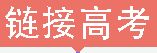 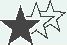 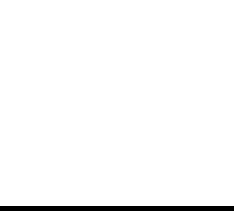 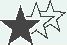 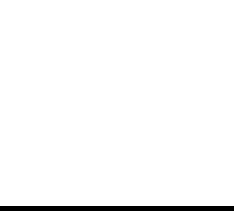 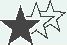 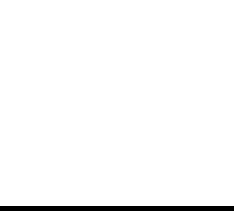 解析　句意:他失去了知觉,当我看着他的脸时,我突然想到了一件事。
1-4 (2017北京,阅读理解D, )But the problem should not be dismissed out of 
hand, as it has been by some AI researchers.
　方式状语从句    
解析　句意:但是不应像一些人工智能研究员那样把这个问题不假思索地摒除。
1-5 (2017天津,10, )I was watching the clock all through the meeting, as I had a 
train to catch.
　原因状语从句    
解析　句意:整个会议期间我一直在看时钟,因为我要赶一趟火车。
同义句转换
1-6 (2017浙江,完形填空, )The books stayed hidden as the war continued.
→The books stayed hidden 　with the war continuing    .
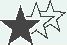 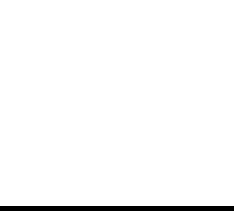 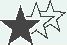 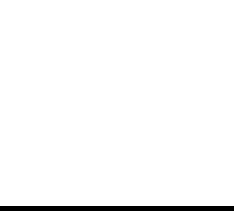 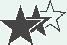 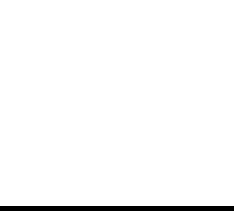 1-7 (2017课标全国Ⅲ,阅读理解D改编, )We all have to accept that as we get 
older our reactions slow down.
→We all have to accept that 　with us getting older     our reactions slow down.
 |状语从句的省略
　　These bad habits, if left unchecked, could lead to more serious ones when they become adults. (教材P14)如果放任这些坏习惯不管,他们成年后,这些坏习惯可能会导致更严重的坏习惯。
 情景导学
When asked the meaning of “green with envy”, she smiled.→When she was asked the meaning of “green with envy”, she smiled.当被问到“柠檬精”的意思时,她笑了。
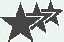 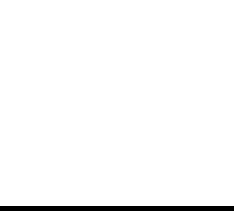 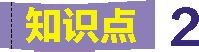 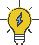 Stay with positive people while working towards your goals. →Stay with positive people while you are working towards your goals. 当你朝着你的目标努力时,你要
和积极乐观的人待在一起。
If possible, give these young men as much help as you can. →If it is possible, give these young men as much help as you can. 如果可能的话,给这些年轻人尽可能多的帮助。
 归纳拓展
状语从句的省略:在时间、地点、条件、方式和让步状语从句中,如果从句的谓语含有　be     动词,且主、从句的 　主语    一致,或从句的主语为 　it     ,常常可以省略从句的主语和be动词。
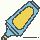 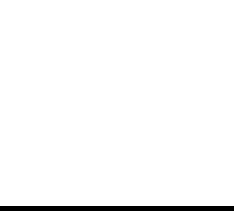 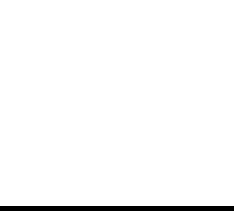 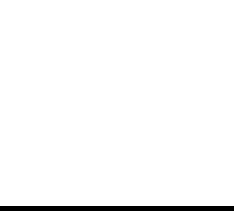 单句语法填空
2-1 (2018北京改编,10, )Ordinary soap, if 　used    (use)correctly, can deal 
with bacteria effectively.
解析　考查状语从句的省略。句意:普通的肥皂,如果使用得当,能有效除菌。分析句子结构可知,此处是条件状语从句if it is used correctly的省略,省略了it is,Or-
dinary soap与use之间为逻辑上的被动关系,故填used。
2-2 ( )Children, when 　accompanied    (accompany) by their parents, are al-
lowed to enter the stadium. 
解析　考查状语从句的省略。句意:当有父母陪同的时候,孩子们才被允许进入体育场。根据结构判断此处是状语从句的省略,从句的完整形式是when they are accompanied by their parents。
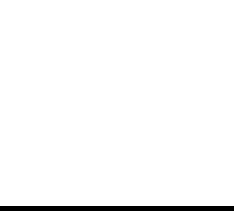 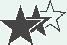 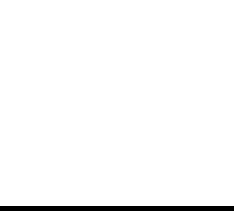 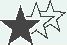 2-3 ( )If 　asked     (ask)to look after luggage for someone else, inform the police
 at once. 
解析　考查状语从句的省略。句意:如果有人让你照看行李,要立刻通知警察。ask和从句省略的主语you之间是被动关系,此处是状语从句的省略。从句的完整形式是If you are asked to look after luggage for someone else。
同义句转换
2-4 ( )It is so cold that you can't go outside unless fully covered in thick clothes.
→It is so cold that you can't go outside 　unless you are fully covered     in thick clothes.
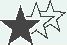 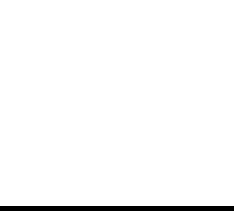 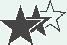 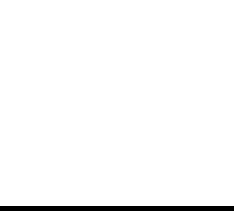 |whenever的用法
Whenever I went out with friends, I brought snacks from home, things that didn't have any added sugar: fruit, nuts, dried meat, etc. (教材P20) 每当我和朋友出去的时候,我都会从家里带一些小吃,一些没有添加任何糖分的东西:水果、坚果、肉干等等。
 情景导学
Whenever he appears, he always wears a big smile.
→No matter when he appears, he always wears a big smile.无论他什么时候出现,他总是面带灿烂的笑容。
Whenever you want to come is fine with me.
你什么时候想来我都欢迎。
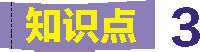 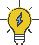 归纳拓展
whenever既能引导 　名词性从句    ,也能引导让步状语从句。引导让步状语从句时相当于　no matter when     ,意为“无论什么时候”。“其他特殊疑问词+ev-er”也能引导让步状语从句和名词性从句,如whatever、whoever、however等。
同义句转换
3-1 (2019天津3月,阅读理解B, )Whenever he was within view, I would run 
away in fear.
→　No matter when      he was within view, I would run away in fear.
3-2 (2019北京,语法填空B, )No matter what you like to do, there is a way to get
 involved in various activities on Earth Day.
→　Whatever     you like to do, there is a way to get involved in various activities on Earth Day.
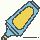 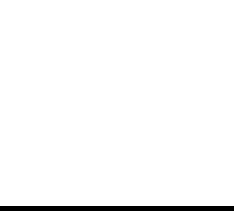 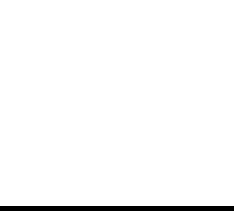 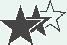 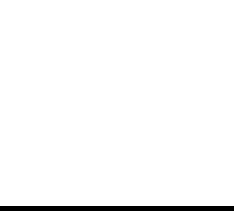 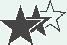 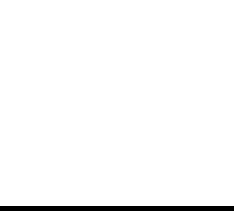 单句语法填空
3-3 (2019天津3月,阅读理解B, )Since then, 　whenever      I visited my 
grandmother's house, I would rush to the kitchen for the stinky tofu with excitement.
解析　考查状语从句。句意:从那以后,每次去外婆家,我都会兴奋地冲进厨房吃臭豆腐。句中缺少状语,根据句意可知填whenever。
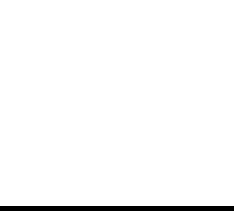 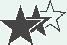 动词不定式作主语
【观察】
To see is to believe.眼见为实。
To lose your heart means failure.
=It means failure to lose your heart.灰心意味着失败。
To finish the work in ten minutes is very hard.
=It is very hard to finish the work in ten minutes.
十分钟之内完成这项工作是很难的。
Reading is my hobby, which nearly takes up all my spare time.阅读是我的爱好,它几乎占了我所有的业余时间。
It is a doctor's duty to heal the wounded and rescue the dying.救死扶伤是医生的职责。
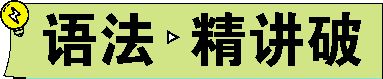 It is impossible to rely on your parents all your life.
你一辈子都依赖你的父母是不可能的。
It is important for her to build up the little boy's confidence.对她来说树立起这个小男孩的自信是非常重要的。
It is impolite of you to disturb others.
你打扰他人是不礼貌的。
It seems impossible to persuade Jane to change her mind.
说服简改变主意似乎是不可能的。
It takes us nine years to build the Hong Kong-Zhuhai-Macao Bridge.建造港珠澳大桥花费了我们9年的时间。
It seldom occurred to them to wander a bit,to take a moment to see what's around them.他们很少想到要出去走走,花点时间看看他们周围的东西。
【归纳】
(1)动词不定式和动名词作主语的区别:① 　不定式    作主语特指一次性的、具体的动作;②　动名词    作主语泛指一般的或习惯性的动作。且作主语和表语的不定式或动名词需保持一致。
(2)不定式作主语时,谓语动词常常用③ 　单数     形式。
(3)动词不定式短语作主语时,常用④　it    作形式主语,真正的主语置于后面。结构为“It is+adj./n.+(⑤　for    / ⑥　of    sb.)to do sth.”。
(4)如果表语是说明不定式的逻辑主语的性质、身份、特征的形容词,如care-
less、clever、good、kind、foolish、honest、lazy、nice、silly、wise等,不定式的逻辑主语需由⑦　of    引出。如果表语是表示事物客观情况的形容词,如diffi-cult、easy、hard、important、impossible等,则由⑧　for    引出不定式的逻辑主语。
(5)固定句型:It doesn't matter+that/what...从句/ ⑨ 　It      takes sb. some time to do sth./⑩ 　It     occurred to sb. to do sth.等。
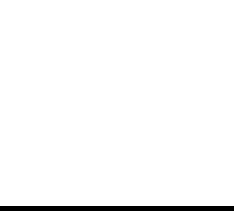 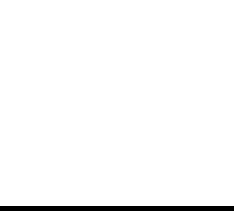 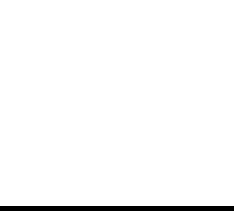 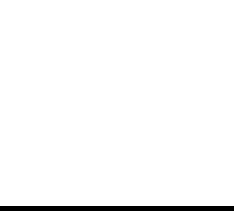 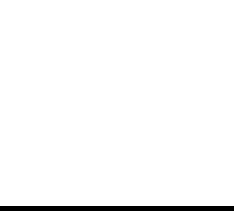 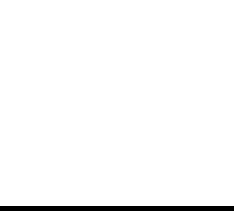 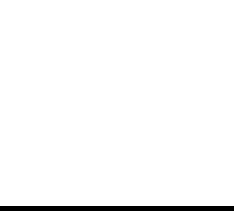 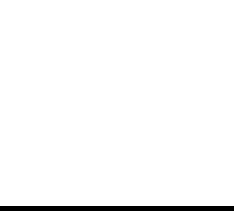 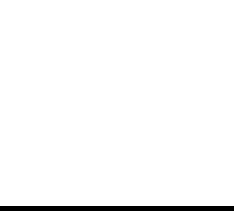 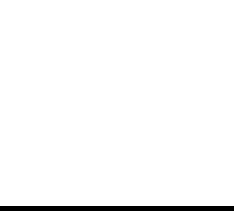 单句语法填空
1.(2019天津,阅读理解D, )Then we will know how important 　it     is to have 
meaning in our life.
解析　考查it作形式主语。句意:然后我们就会知道在我们的生活中有意义是多么重要。分析句子结构可知,句中的不定式短语是从句真正的主语,所以此处用it作形式主语。
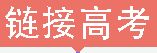 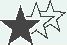 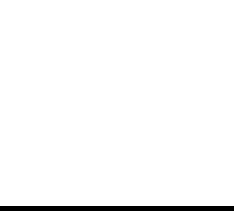 2.(2019北京,七选五, )It's not a simple matter 　to determine    (determine)the 
nature of talent.
解析　考查不定式。句意:确定人才的类别不是一件简单的事情。句中It作形式主语,此处应用不定式作真正的主语。
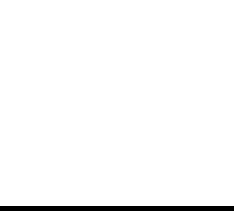 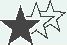 3.(2018课标全国Ⅲ,阅读理解D, )Adults understand what 　it     feels like to 
be flooded with objects.
解析　考查it作形式主语。句意:成年人理解堆满了许多物品的感觉。宾语从句中不定式是真正的主语,此处应该填it作形式主语。
4.(2018浙江11月,七选五, )Think of how long it 　takes    (take) to listen to 
one of those messages.
解析　考查固定句型。句意:想想听那些信息中的一条需要花费多长时间。固定句型:It takes sb. some time to do sth.做某事花费某人多长时间。
5.(2018天津,完形填空,  )It was a tradition 　for     the school's old team to play
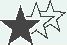 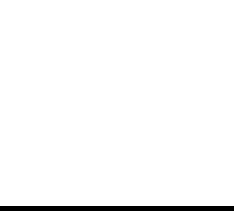 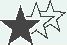 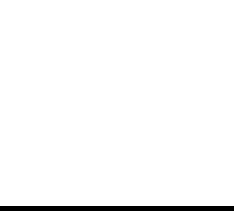 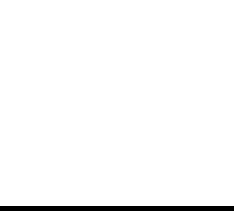 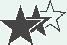 against the new team at the end of spring practice.
解析　考查介词。句意:学校的老队在春季训练结束时与新队比赛是一个传统。本句含有“It is+n.+for sb. to do sth.”句型,该句中不定式的逻辑主语应该由for引出。
同义句转换
6.(2018课标全国Ⅱ,七选五, )With such busy lives,it can be hard to try and 
find the time to work out.
→With such busy lives, 　to try and find     the time to work out can be hard.
7.(2018课标全国Ⅰ,七选五, )It's not really a good idea to use too many small 
color pieces.
→　To use     too many small color pieces is not really a good idea.
完成句子
8.(2018北京,阅读理解D, )很难预测无人驾驶汽车什么时候会在我们的道路
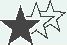 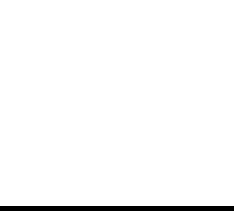 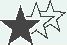 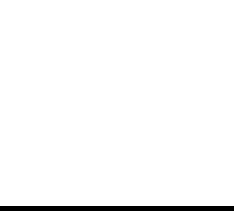 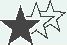 上随处可见。
　It‘s hard to predictwhen driverless cars will be everywhere on our roads.
9.(2018天津,8, )获得成为一名优秀舞者所需要的技能花了他很长时间。
　It took him a long time     to acquire the skills he needed to become a good dancer.
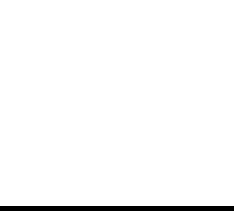 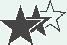 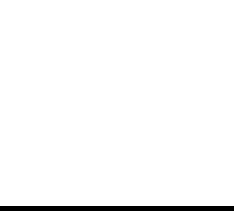